Mechanisms of Injury
Ahmed Alburakan, MD, MSc ,FRCSC , FRCPC
Assistant professor & consultant
King Saud University
Introduction
Trauma is the primary cause of death and disability between ages 1 to 44 years. 
Analyzing a trauma scene is a vital skill.
Determining the events that lead to trauma, often predict the injuries encountered.
Trauma
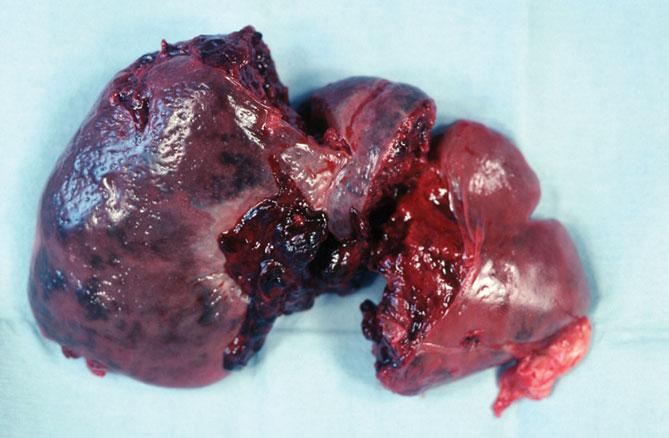 Injury occurs when an external source of energy affects the body beyond its ability to sustain and dissipate energy.
© Shout Pictures
Trauma
Different forms of energy produce different kinds of trauma.
Mechanical energy
Chemical energy
Electrical energy
Barometric energy
Factors Affecting Types of Injury
Ability of body to disperse energy delivered
Force and energy
Size of object
Velocity
Acceleration or deceleration
Affected body area
Duration and direction
The larger the area, the more energy will be dissipated.
Position of victim
Factors Affecting Types of Injury
The impact resistance of body parts has a bearing on types of tissue disruption.
Organs that have gas inside are easily compressed.
Liquid-containing organs are less compressible.
Blunt Trauma
Injuries in which tissues are not penetrated by external object
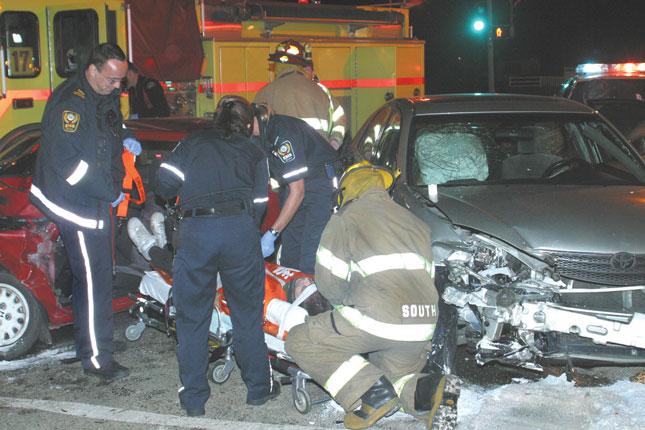 © Jack Dagley Photography/ShutterStock, Inc.
Motor Vehicle Crashes
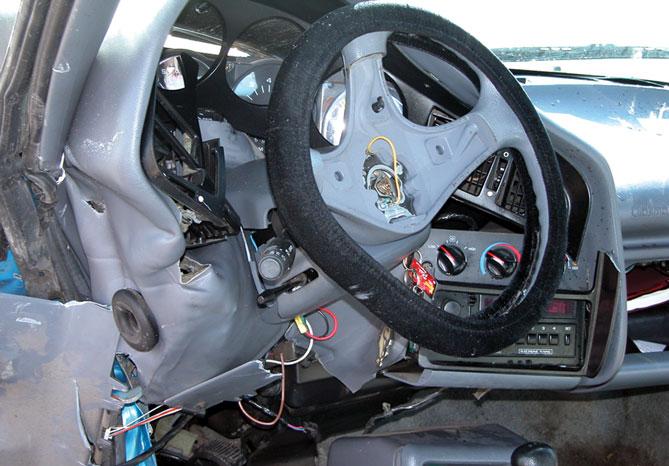 Five phases of trauma:
Phase 1: Vehicle Deceleration

Phase 2: Occupant deceleration
Courtesy of Captain David Jackson, Saginaw Township Fire Department
Motor Vehicle Crashes
Five phases of trauma (cont’d):
Phase 3: Deceleration of internal organs
Phase 4: Secondary collisions
Phase 5: Additional impacts received by the vehicle
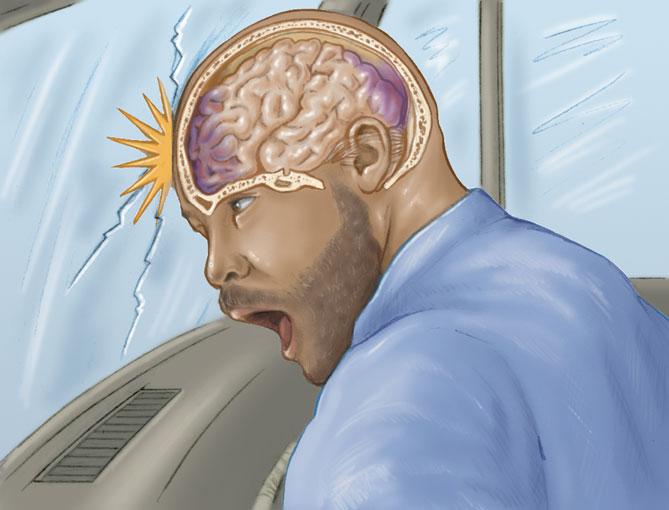 Impact Patterns
Frontal or head-on impacts
Front end of the car distorts. 
Passengers decelerate at same rate as vehicle. 
Abrupt deceleration injuries are produced by a sudden stop of a body’s forward motion.
Impact Patterns
Frontal or head-on impacts (cont’d)
Unrestrained occupants usually follow one of two trajectories:
Down-and-under pathway 
Up-and-over pathway
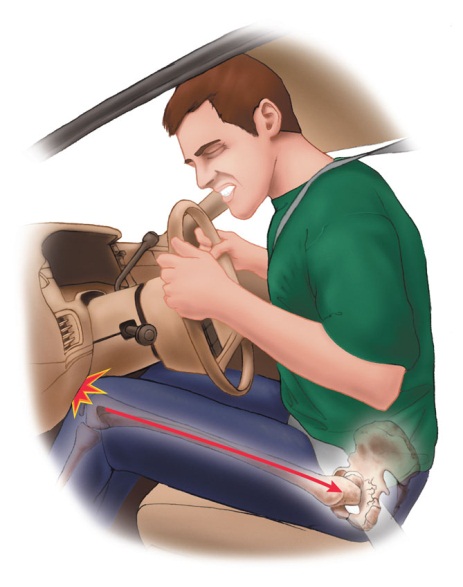 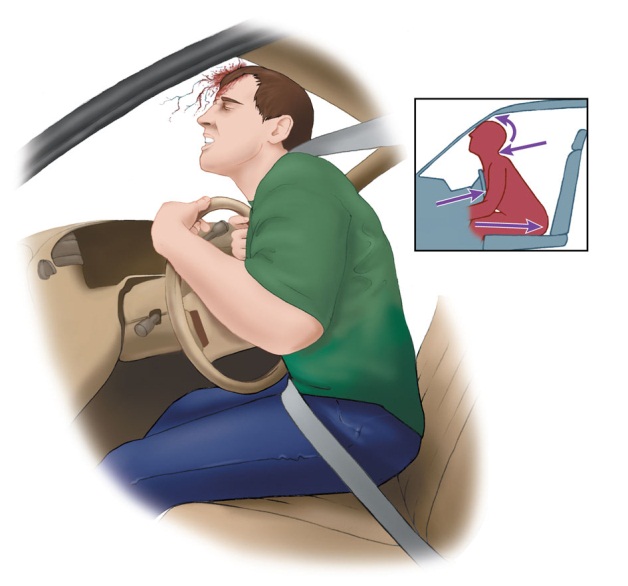 Impact Patterns
Lateral or side impacts
Impart energy to the near-side occupant
Seat belts offer little protection. 
The body is pushed in one direction, while the head moves toward the impacting object.
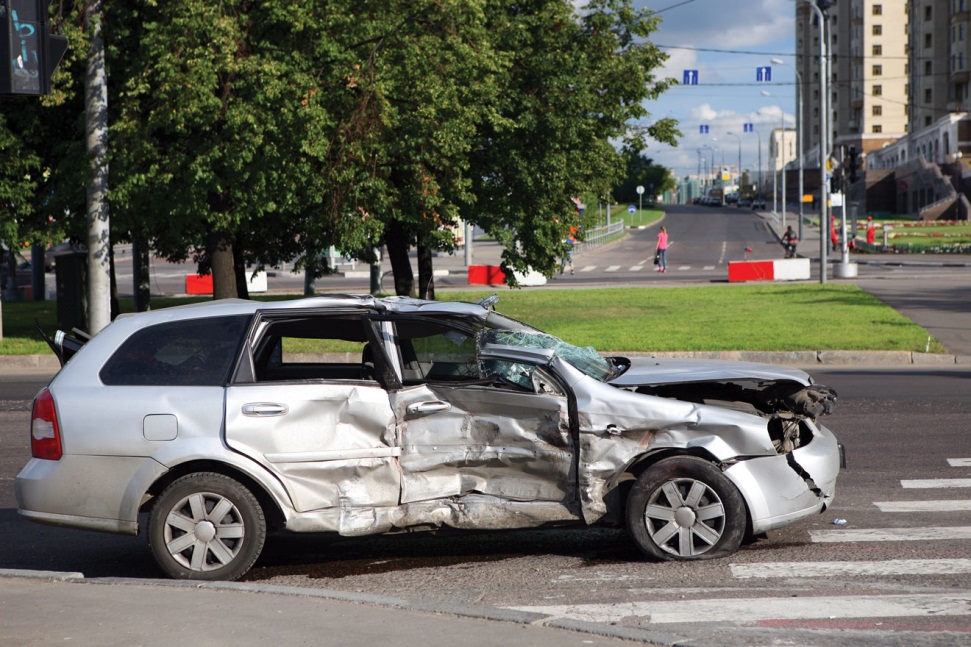 © Alexander Gordeyev/ShutterStock, Inc.
Impact Patterns
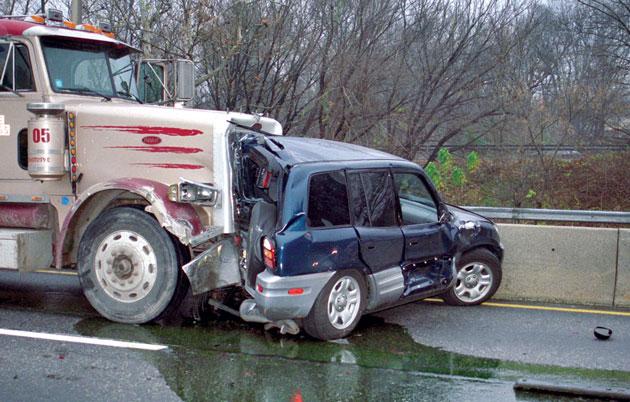 Rear impacts
Have the most survivors
Whiplash injury is common.
Energy is imparted to the front vehicle.
© Dennis Wetherhold, Jr
Impact Patterns
Rotational or quarter-panel impacts
Occurs when a lateral crash is off center 
The vehicle’s forward motion stops, but the side continues in rotational motion.
Impact Patterns
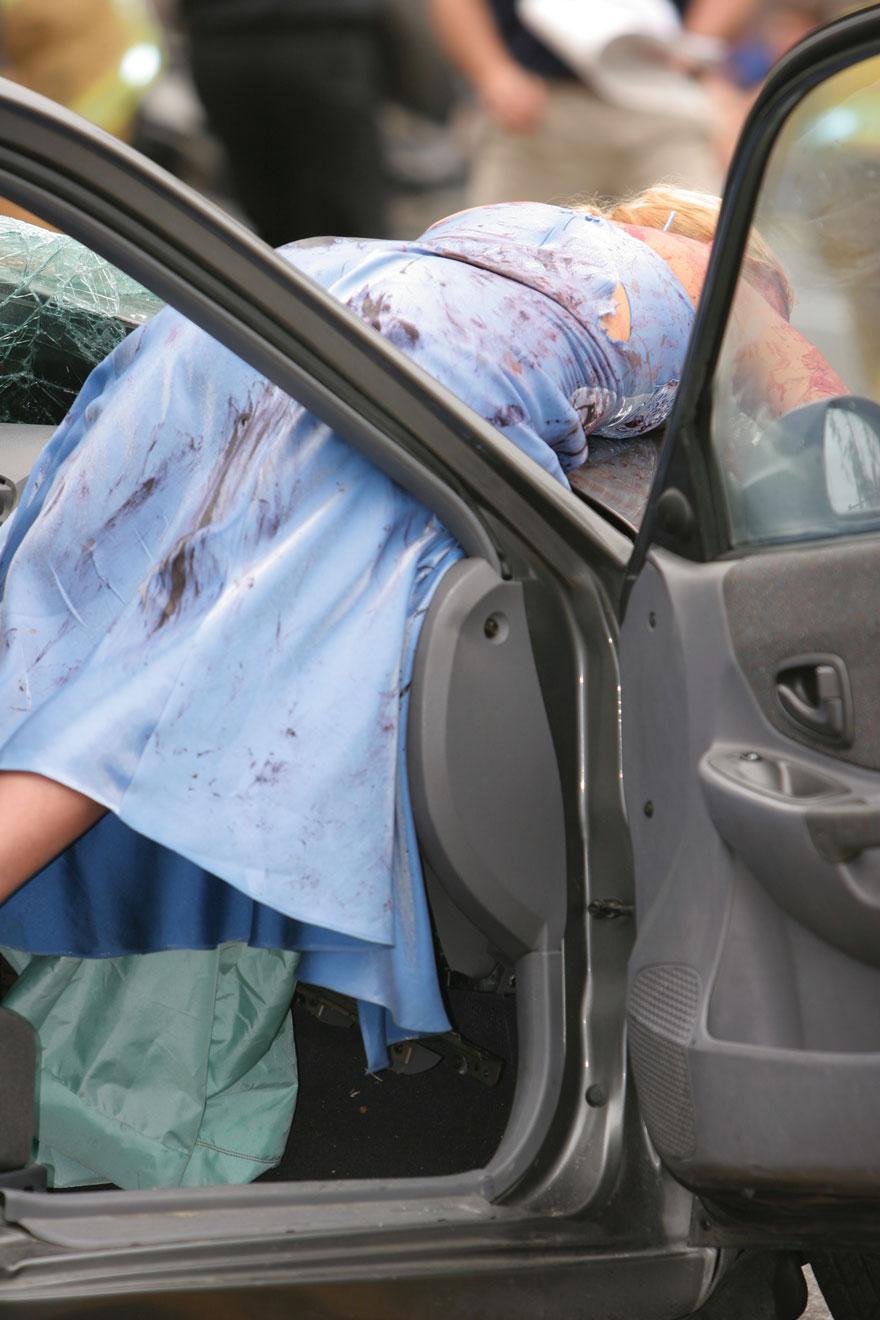 Rollovers
Patients may be ejected.
Patients may be struck hard against the interior of the vehicle.
© iStockphoto/Thinkstock
Restrained Versus Unrestrained Occupants
Seat belts stop the motion of an occupant traveling at the same speed as the vehicle. 
Associated injuries include cervical fractures and neck sprains.
Restrained Versus Unrestrained Occupants
Air bags have reportedly reduced deaths in direct frontal crashes by about 30%. 
Can also result in secondary injuries: 
Direct contact 
Chemicals
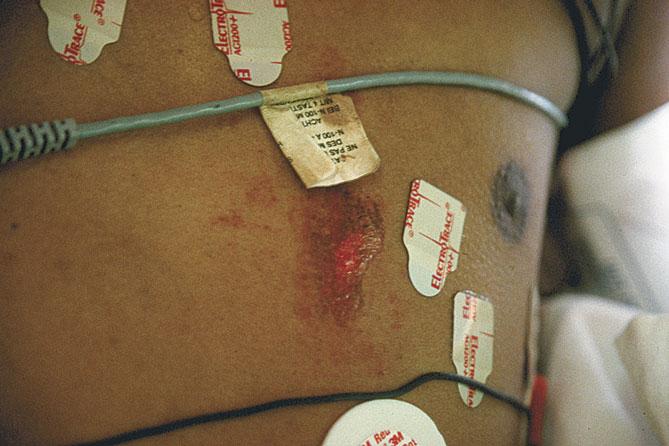 Courtesy of AAOS
Pedestrian Injuries
Three predominant MOIs: 
First impact: 
	- Car strikes body with its bumpers.
Second impact: 
	- Adult is thrown on hood and/or grille of vehicle.
Third impact: 
	- Body strikes the ground or some other object.
Pedestrian Injuries
Waddell triad: Pattern of injuries in children and people of short stature
Bumper hits pelvis and femur.
Chest and abdomen hit grille.
Head strikes vehicle and ground.
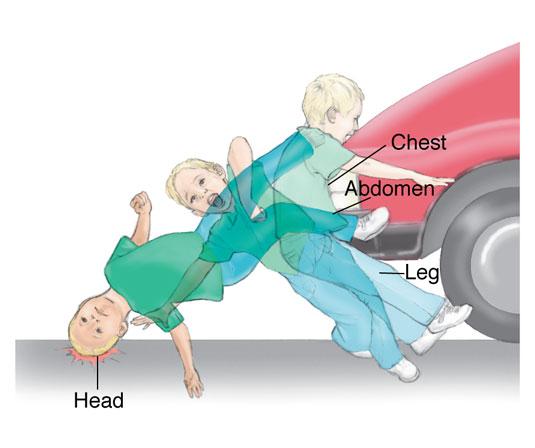 Falls from Heights
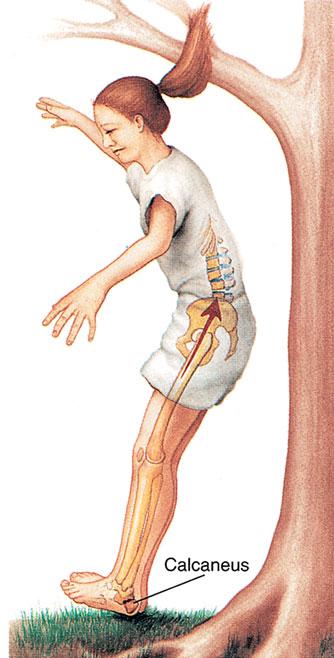 Severity of injuries impacted by:
Height
Position
Surface
Physical condition
Penetrating Trauma
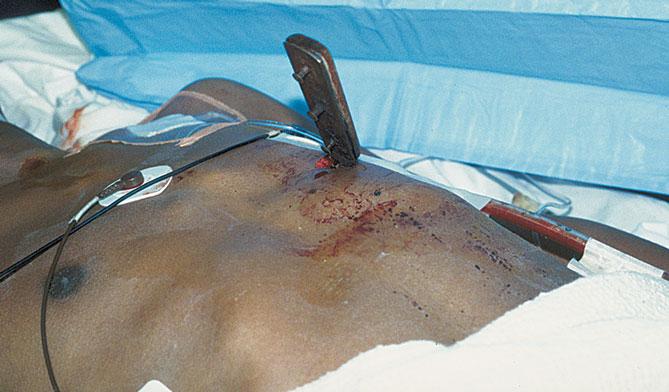 Involves disruption of skin and tissues in a focused area 
Low velocity: Caused by sharp edges
Medium and high velocity: Object might flatten out, tumble, or ricochet.
Stab Wounds
Severity depends on:
Anatomic area involved
Depth of penetration
Blade length
Angle of penetration
Gunshot Wounds
Severity depends on:
Type of firearm
Velocity of projectile
Physical design/size of projectile
Distance of victim from muzzle
Type of tissue struck
Gunshot Wounds
Handgun
Revolver holds 6 to 10 rounds of ammunition
Pistol holds up to 17 rounds of ammunition
Accuracy is limited.
Shotguns
Fire round pellets 
Rifles
Fire single projectile at a very high velocity
Impart a spin for accuracy
Gunshot Wounds
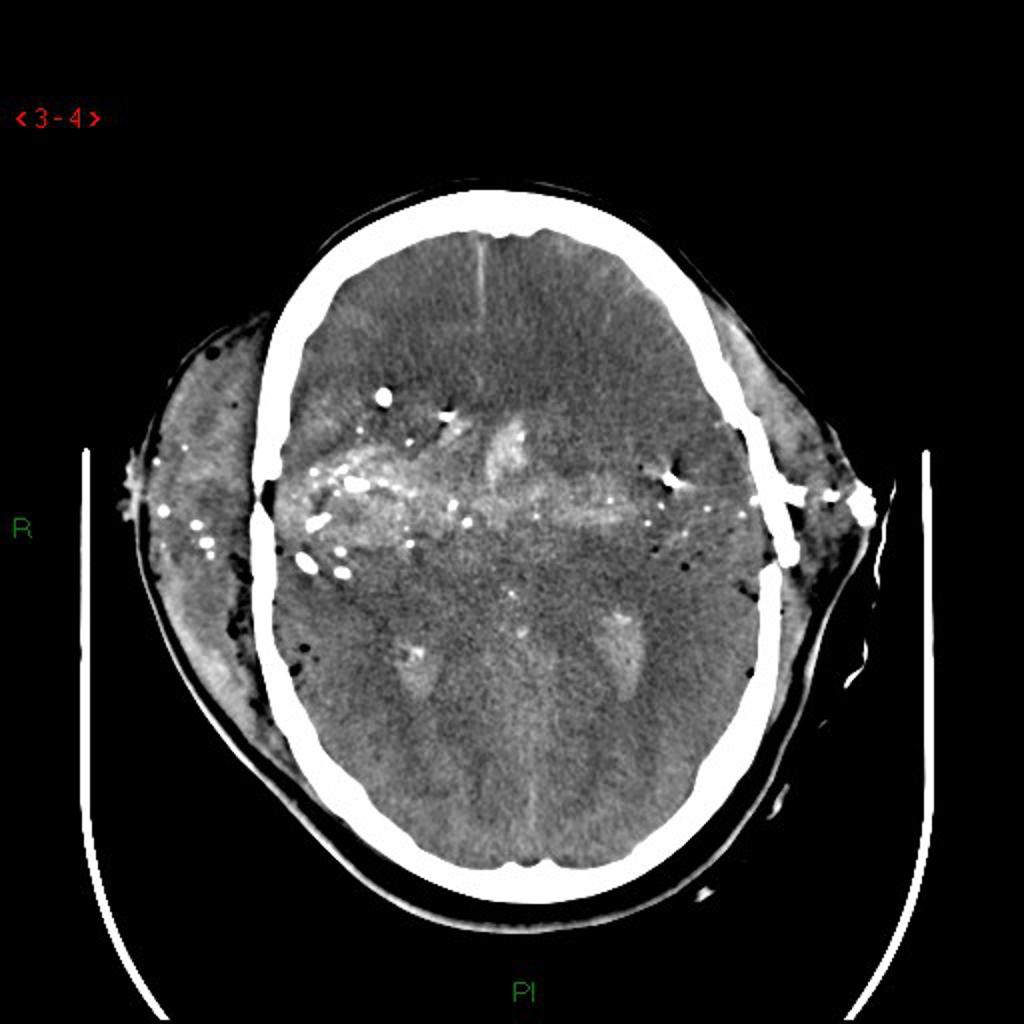 Projectile creates a permanent cavity.
May be straight line or irregular pathway
Pathway expansion: Tissue displacement that results from low-displacement sonic pressure
Missile fragmentation: Projectile sends off fragments that create paths through tissues.
Gunshot Wounds
Exit wounds occur when projectile’s energy is not entirely dissipated.
Size depends on energy dissipated and degree of cavitation.
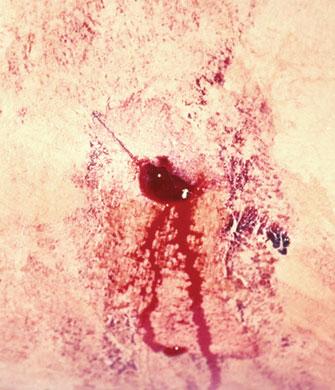 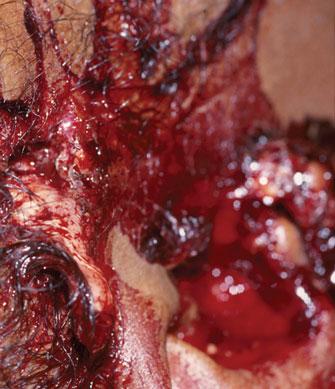 Entrancewound
Exit wound
© Chuck Stewart, MD
D.Willoughby/Custom Medical Stock Photography
Gunshot Wounds
Wounding potential depends on:
Powder charge
Size and number of pellets
Dispersion of the pellets
Range at which the weapon was fired
Barrel length 
Type of choke at the end of the barrel
Gunshot Wounds
Try to obtain the following:
Weapon used 
Range fired
Bullet used
Look for:
Powder residue around the wound
Entrance and exit wounds
Trauma Care
Goals/ Principles of Trauma Care
Rapid, accurate, and physiologic assessment

Resuscitate, stabilize, and monitor 
   by priority

Prepare for transfer to definitive care

Teamwork for optimal, safe patient care
Principles
Treat greatest threat to life first
Definitive diagnosis less important
Physiologic approach
Time is of the essence
Do no further harm
Teamwork required to succeed
Approach
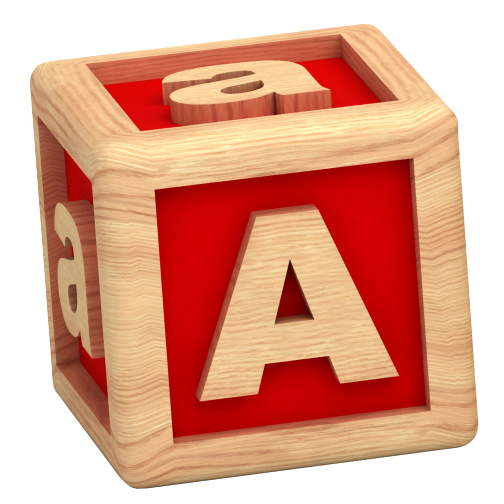 Airway with c-spine protection
		Breathing/ ventilation/ oxygenation
		Circulation: Stop the bleeding!
		Disability (neuro status)
		Expose/ Environment/ body temp
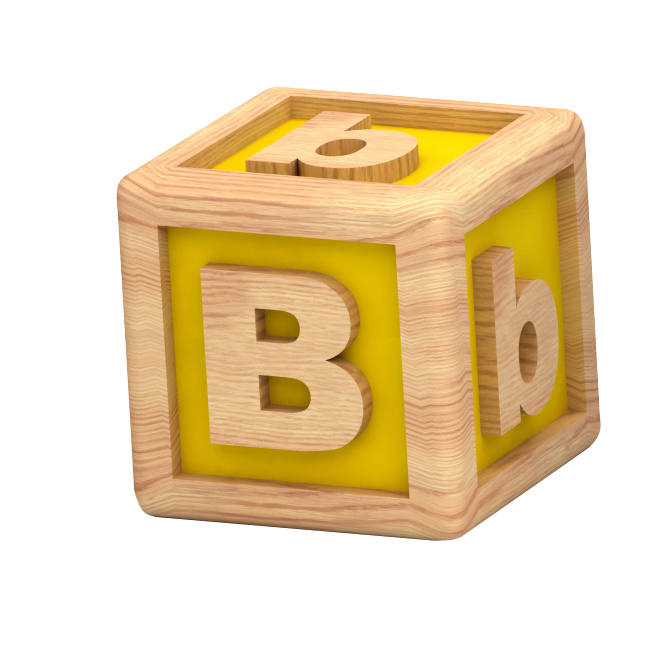 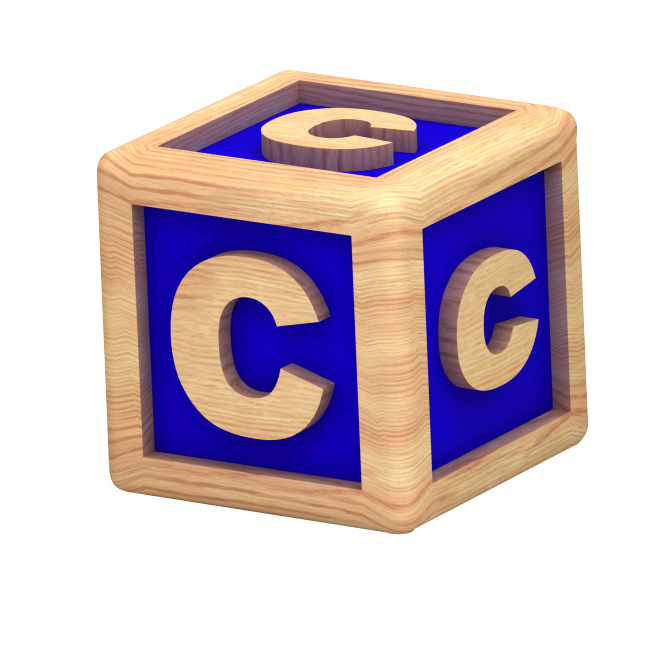 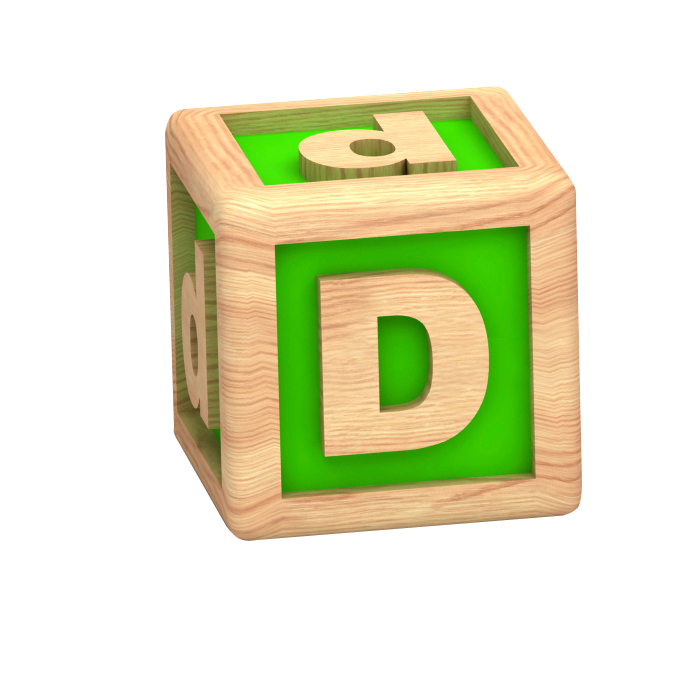 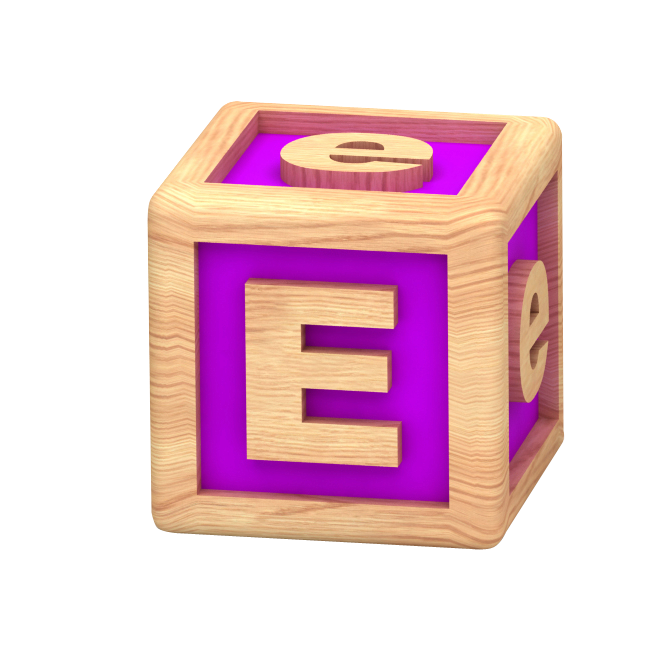 Sequence and Teamwork
Simultaneous primary survey and resuscitation of vital functions

Simultaneous secondary survey and reevaluation of vital functions
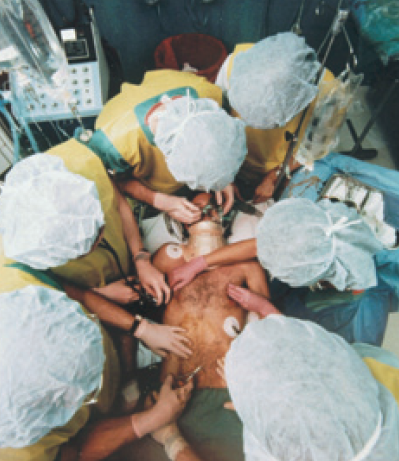 In-hospital Preparation
Preplanning essential

Team approach

Trained personnel

Proper equipment
Lab / x-ray capabilities

Standard precautions

Transfer agreements

QI Program
Standard Precautions
Cap
Gown
Gloves
Mask
Shoe covers
Goggles/ face shield
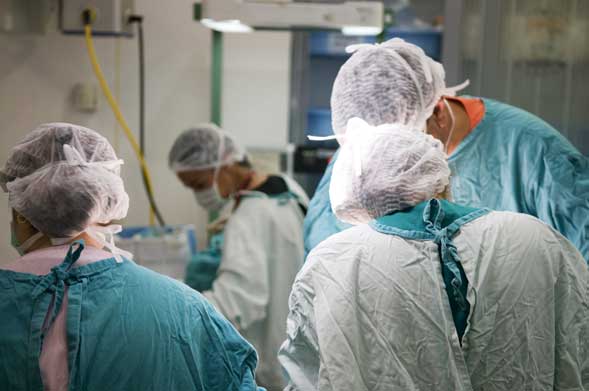 Triage
Sorting of patients according to
		- ABCDE’s
		- Available resources
		- Other factors, e.g., salvageability
Primary Survey
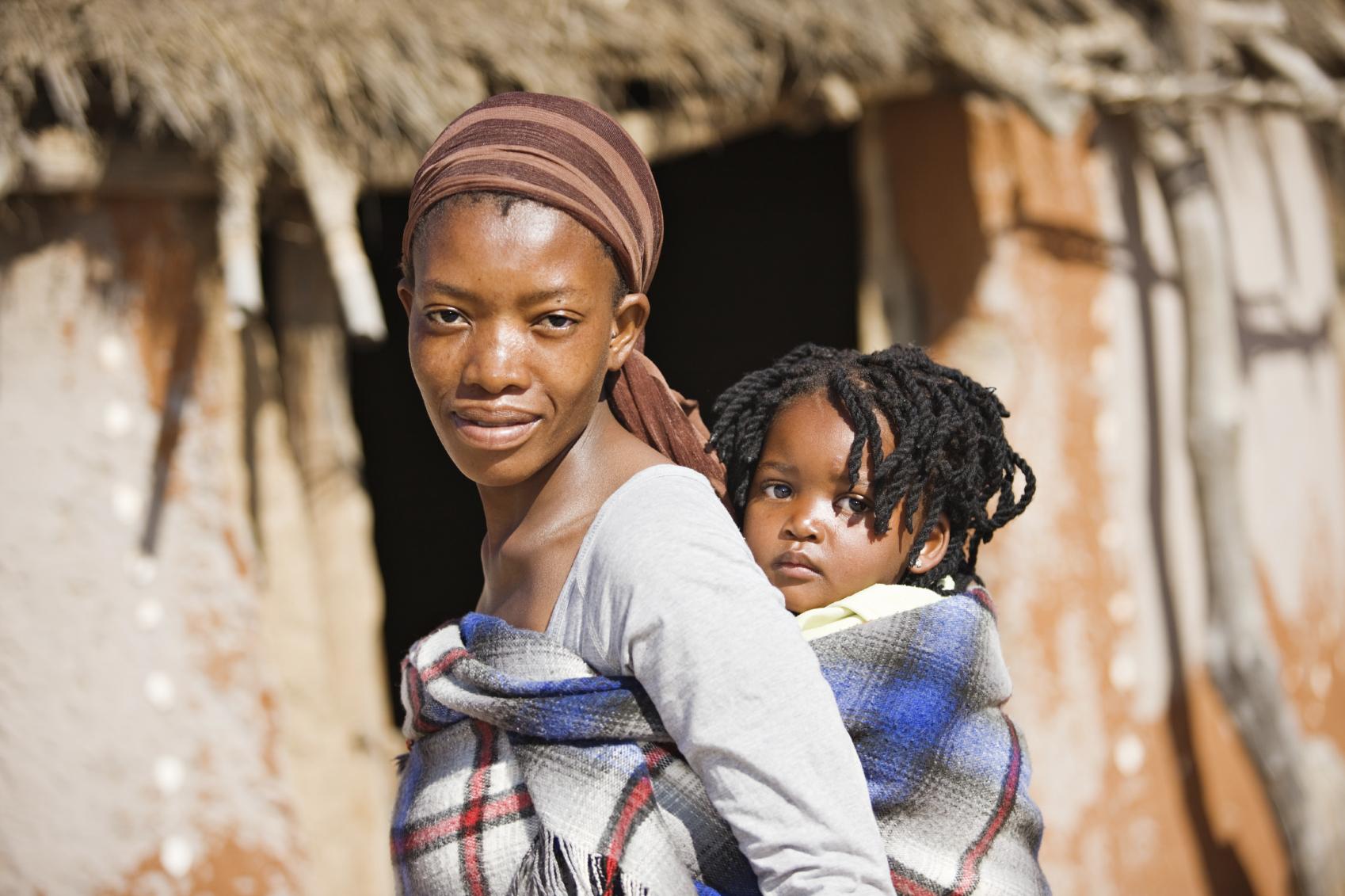 Priorities are the same for all!
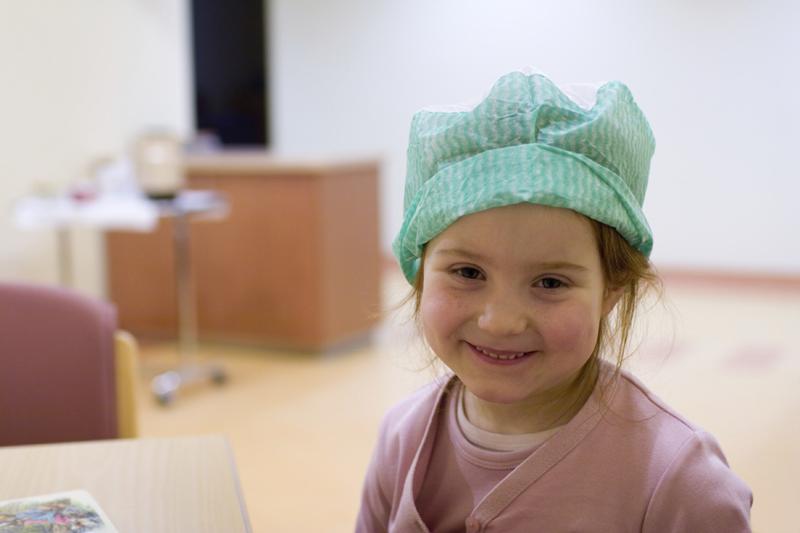 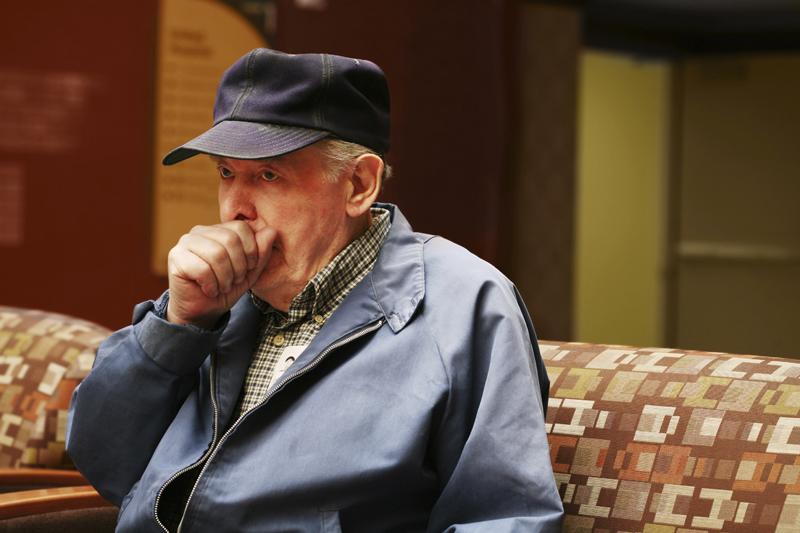 Primary Survey
A    Airway / C-spine protection
B    Breathing / Life-threatening chest injury
C    Circulation / Stop the bleeding
D    Disability / Intracranial mass lesion
E    Exposure / Environment/ Body temp
Primary Survey: Airway
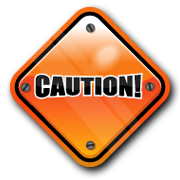 Assess for airway patency
Snoring
Gurgling
Stridor
Rocking chest wall motions
Maxillofacial trauma/ laryngeal injury
C-Spine Injury
Resuscitation: Patent Airway
Chin lift/ Modified jaw thrust

Look, listen, feel

Remove particulate matter

Definitive airway as necessary

Reassess frequently
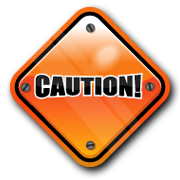 C-Spine Injury
Resuscitation: Assess Breathing
Chest rise and symmetry

Air entry

Rate/ Effort

Color/ Sensorium
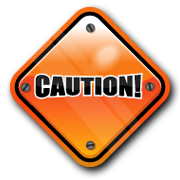 Tension / open
pneumothorax
Resuscitation: Breathing
Administer supplemental oxygen

Ventilate as needed

Tension pneumothorax: Needle decompression

Open pneumothorax: Occlusive dressing

Reassess frequently
Primary Survey: Circulation
Non hemorrhagic shock
Cardiac tamponade
Tension pneumothorax
Neurogenic
Septic (late)
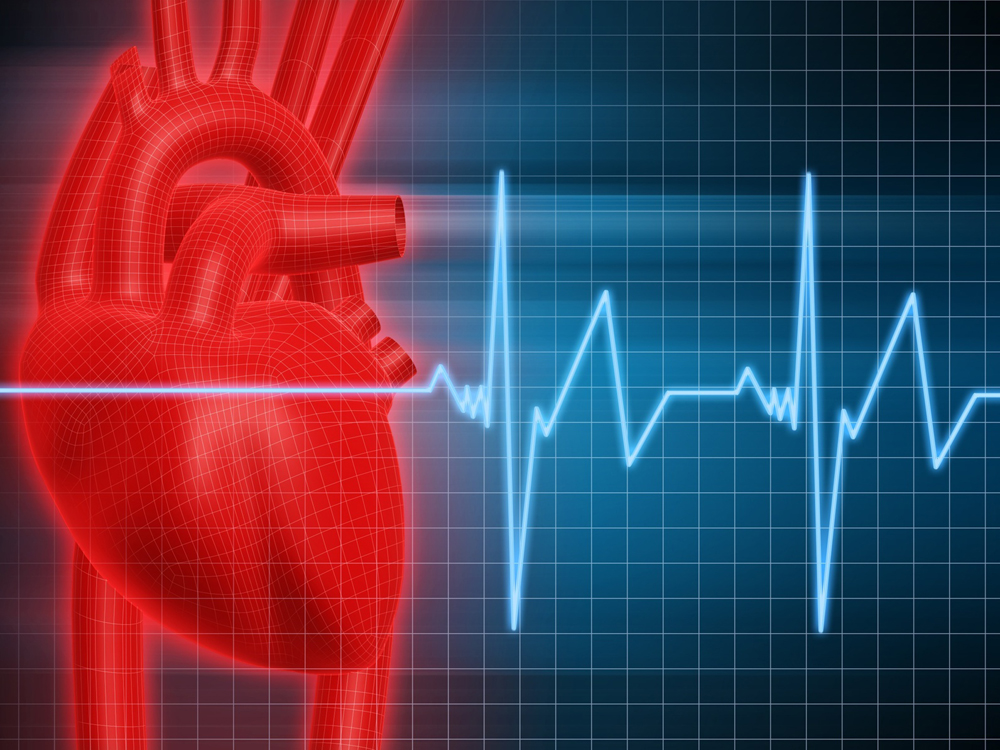 Primary Survey: Circulation
Assess organ perfusion
Level of consciousness
Skin color
Pulse rate and character
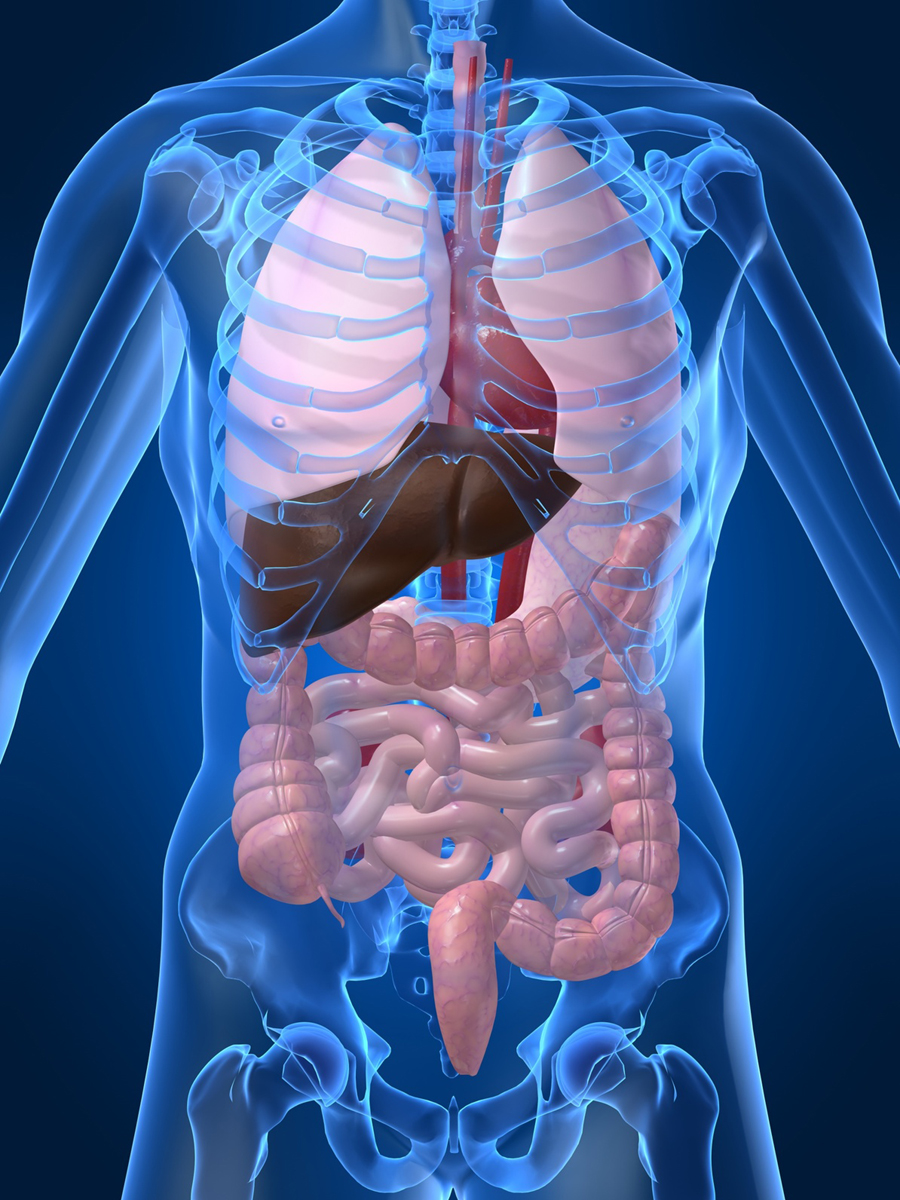 Primary Survey: Circulation
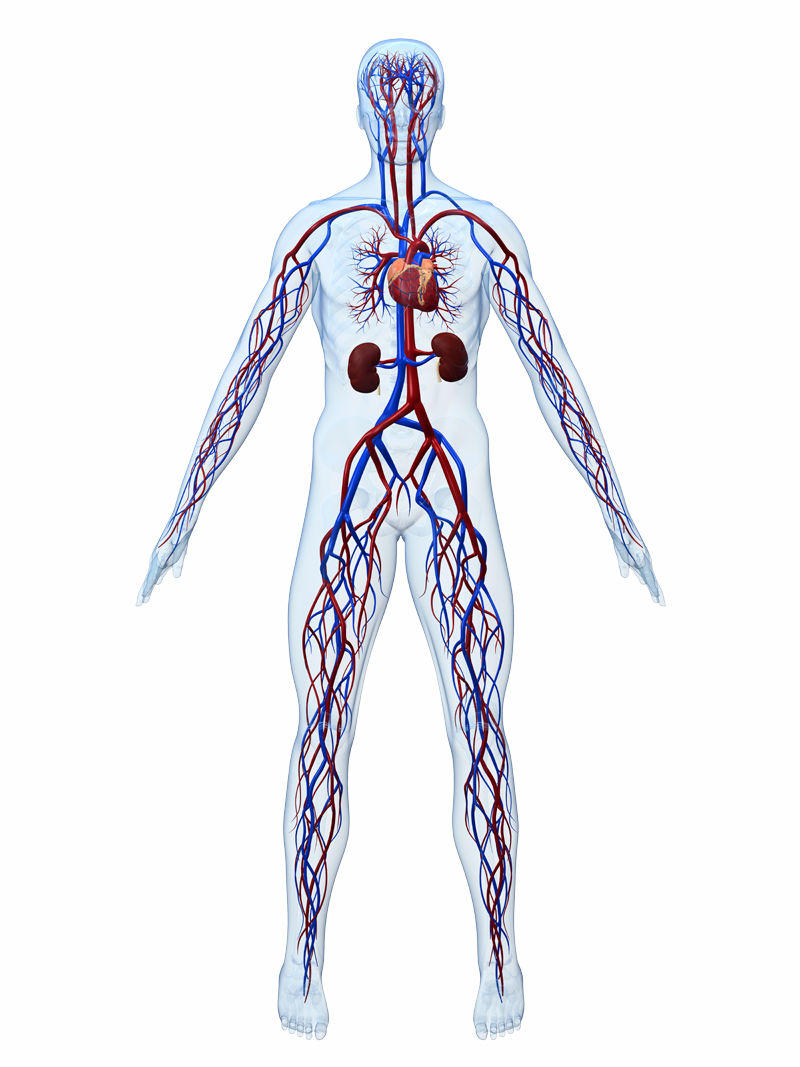 3
Assess Organ Perfusion
Tachycardia
Vasoconstriction
2.	↓ Cardiac output
2.	Narrow pulse pressure
3.	↓ MAP
3.	↓ Blood flow
2
2
3
2
1
Resuscitation: Circulation
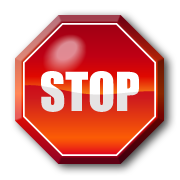 Bleeding?
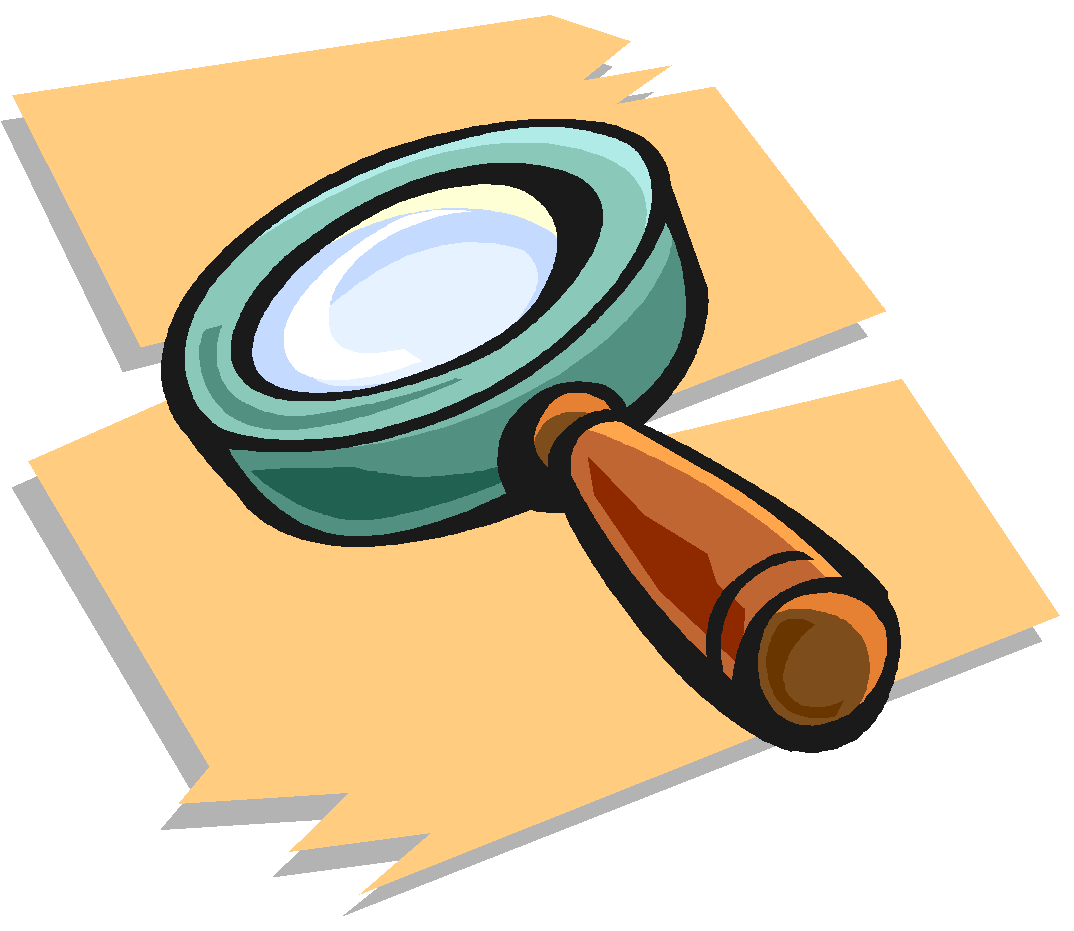 Direct pressure
 Operation
 Avoid blind clamping
Find it!
Resuscitation: Circulation
Obtain venous access
Restore circulating volume
Ringer’s lactate, 1-2 L
PRBCs if transient response or no response
Reassess frequently
Resuscitation: Circulation
Consider
Tension pneumothorax: Needle decompression and tube thoracostomy

Massive hemothorax: Volume resuscitation and tube thoracostomy

Cardiac tamponade: Pericardiocentesis and direct operative repair
Primary Survey: Disability
Baseline neurologic evaluation
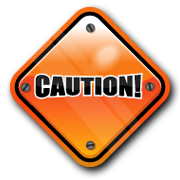 Pupillary response
 Neurosurgical consult 
   as indicated
Observe for neurologic 
deterioration
Primary Survey: Exposure
Completely undress the patient
Remove helmet if present
Look for visible / palpable injuries
Log roll, protect spine
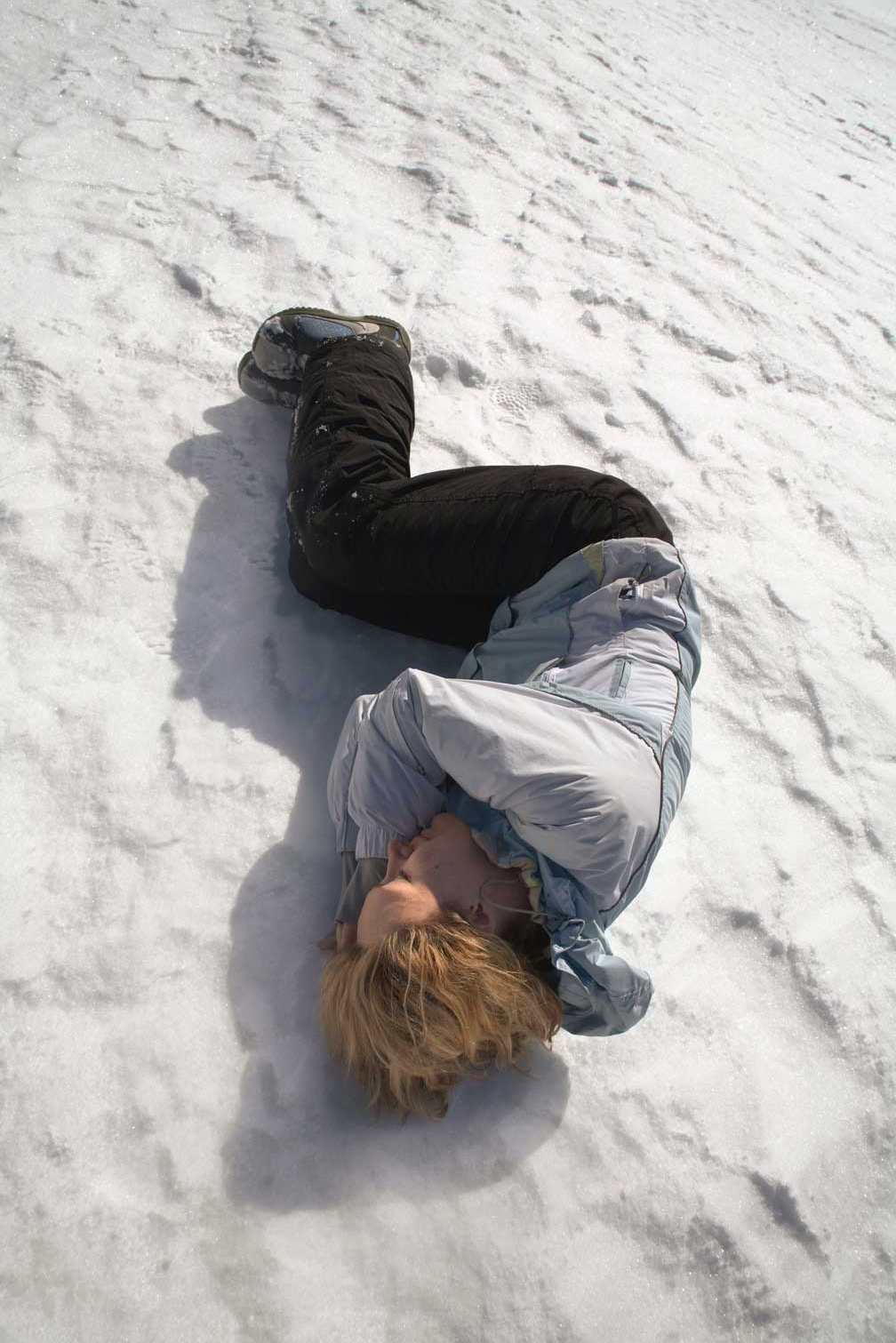 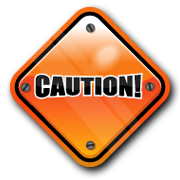 Prevent 
hypothermia
Resuscitation: Overview
If in doubt, establish definitive airway
Oxygen for all trauma patients
Chest tube may be definitive for 
   chest injury
Stop the bleeding!
2 large-caliber IVs
Prevent hypothermia
Primary Survey: Adjuncts
Monitoring
 Vital signs
 ABGs
 ECG
 Pulse oximetry
 End-tidal CO2
Diagnostic Tools
 Chest / pelvis x-ray
 C-spine x-rays when appropriate
 FAST
 DPL
Consider need for transfer
Secondary Survey: Start After
Primary survey completed

Resuscitation in process

ABCDEs reassessed

Vital functions returning to normal
Secondary Survey: Key Parts
AMPLE History

Complete physical exam: Head-to-toe

Complete neurologic exam

Special diagnostic tests

Reevaluation
Secondary Survey: History
A		Allergies
M		Medications
P		Past illnesses / Pregnancy
L		Last meal
E		Events / Environment
Secondary Survey
Mechanism of Injury
Physiology
Anatomy
Pattern of 
Injury
Mechanism
of Injury
Summary
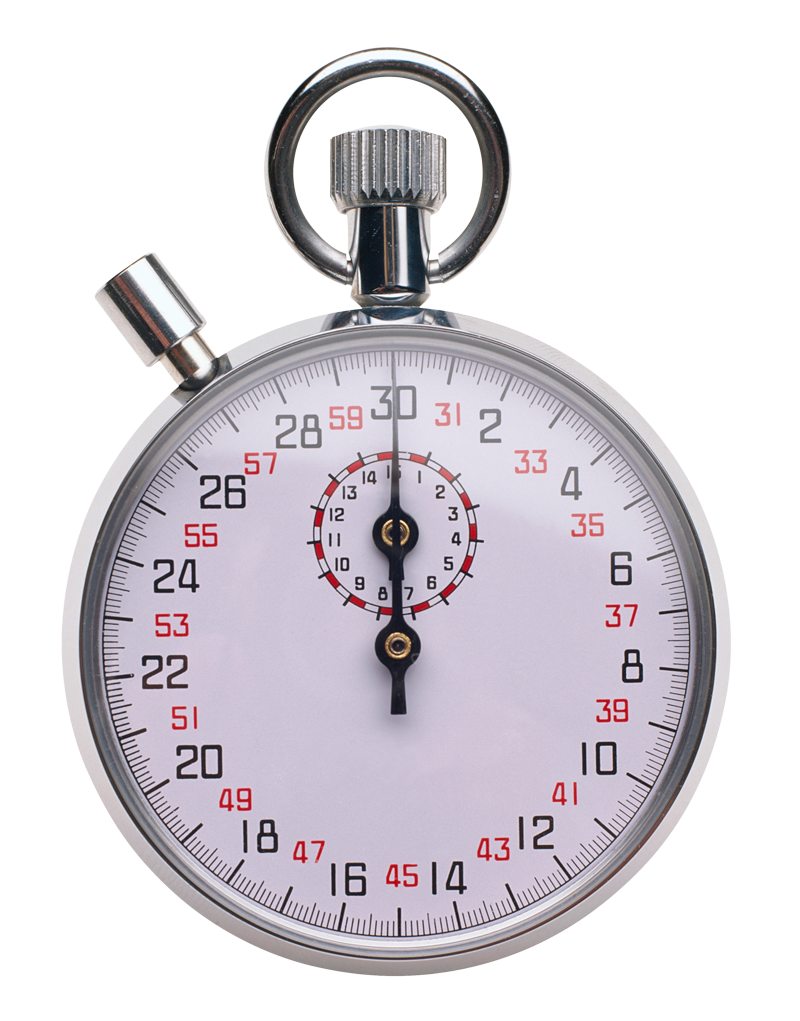 Definitive care
Primary Survey
Adjuncts
Safe transfer
Resuscitation
Continuous
Reevaluation
Secondary Survey
Adjuncts
Summary
One, safe way

Do no further harm

Treat greatest 
   threat to life first

Teamwork
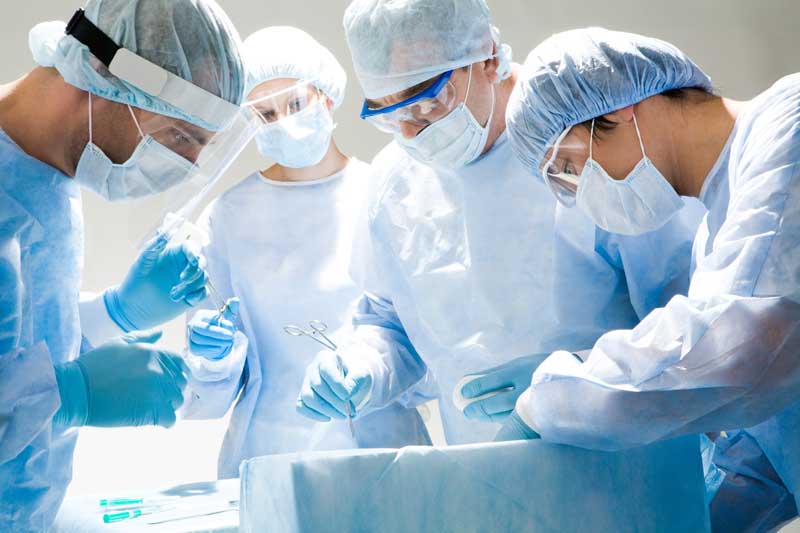 Thank You